KOORDINAT KUTUB (POLAR)
I. Koordinat kartesius
II. Koordinat kutub
III. Hubungan koordinat kartesius dan kutub
Contoh Soal
Klik Shapes 
Untuk ke subbab materi
Atau keluar
Keluar Program
Ke Menu Utama
A. Koordianat Cartesius
x
A(x,y)
•
Suatu titik A dapat dinyatakan dengan pasangan berurutan A(x,y)
y
X : Jarak tiitik A terhadap sumbu - y
Y : Jarak titik A terhadap sumbu  -X
O
(x,y)
Ingat !
(-x,y)
(x,-y)
(-x,-y)
Ke Menu Utama
B. Koordinat kutub
Suatu titik A dapat dinyatakan dengan pasangan berurutan A(r,α)
A(r,α)
•
r
r : Jarak titik A terhadap titik asal O(0,0)
α : Sudut antara sumbu-x (x positif) 
      terhadap garis OA
α
O
(r,α1)
Ingat !
(r,α2)
Besar sudut di berbagai Kuadran.
O
(r,α3)
(r,α4)
Ke Menu Utama
C. Hubungan Koordinat Kartesius dan Koordinat Kutub
A
r
Jika diketahui Kordinat kutub  A(r,α) :
       Maka : x = r . Cos α
	               y = r . Sin α
y
α
O
x
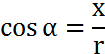 2. Jika diketahui Koordinat Kartesius   
    (x,y) :
    
    Maka :
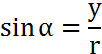 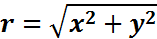 Ingat letak Kuadran
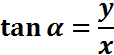 Ke Menu Utama
Selanjutnya
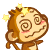 Contoh – contoh soal !
1. Diketahui Koordinat kutub
Ubahlah ke Koordinat kartesius :
Titik A(8,60°) !
A(r,α)
Maka :  x = r . Cos α
                y = r . Sin α
8
60°
Jawab !
Titik A (8,60°)
X = r . Cos α
   = 8 . Cos 60°

   = 8 .

 x = 4
Y = r . Sin α
   = 8 . Sin 60°

   = 8.

Y =
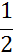 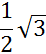 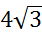 Jadi A(8,60)
A
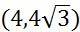 Ke Menu Utama
Selanjutnya
Sebelumnya
1. Diketahui koordinat Kartesius
Titik A(4,-4)
Maka :
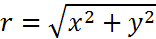 A(4,-4)
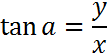 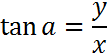 Jawab ! Titik A(4,-4)
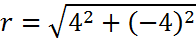 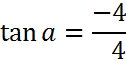 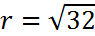 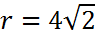 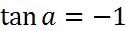 Jadi A(4,-4)
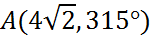 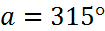 Ke Menu Utama
Sebelumnya
Yang perlu diingat !
B(r,α2)
A(r,α1)
r
r
α
r
r
C(r,α3)
D(r,α4)
Ingat-ingat loh……….!